Financial Year Complaints 2013-2017 Average
26
39
18
12
51
79
All FWO (RH axis)
7-Eleven
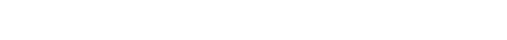 Baiada
2016
2014
2017
2018
2013
2015
October
Baiada  PCD
December
7-Eleven PCD
June
Baiada Inquiry report released
November
Baiada Inquiry commences
June
7-Eleven Inquiry commences
April
7-Eleven Inquiry report released
Financial Year Complaints – Trolleys 2013-2017 Average
26
39
18
38
12
51
79
36
Trolleys Timeline
2013
FWO v Jay Group, Services Pty Ltd, Xidis Aust Pty Ltd
2014
Coles Supermarkets Australia Pty Ltd EU
2016
Woolworths Ltd Trolley Collection Inquiry Report
2006
FWO v A1 Trolleys
2008
FWO v NMD Investments Pty Ltd
2017
Woolworths Ltd PCD
2011
FWO v South Jin Pty Ltd
2009
FWO v Risborg Services Pty Ltd
FWO v Honest & Frank Pty Ltd
2007
FWO Angelopoulos (M&K) Pty Ltd
FWO v Xidis
FWO v Xidis
2012
FWO v Al Hilfi, Albarouki, Ferriere, Coles Supermarkets Australia Pty Ltd
FWO v Al Basry, Albarouki, Ferriere, Coles Supermarkets Australia Pty Ltd
2017
FWO v WCH Services (No 2)
FWO v WCH Services (No 3)
2014
United Trolley Collections Pty Ltd PCD
2016
FWO v Civic National Pty Ltd
FWO v Green World Management Pty Ltd (Discontinued)
FWO v WCH Services Pty Ltd
FWO v Joban’s Trolley Collections Pty Ltd
Trolley Sector
All FWO (RH axis)
Trolley collectors
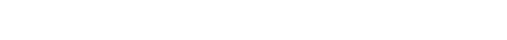 2017
2018
2016
2014
2013
2015
May 2014
UTC PCD
October 2014
Coles Supermarkets Australia EU
June 2016
Woolworths trolley collection Inquiry report released
June 2014
Woolworths trolley collection Inquiry commences
September 2017
Woolworths Ltd PCD